ASPN Renal Pathology Course
Case # 11


May 2022

ASPN Member Education Committee
Joann Spinale Carlson, MD
Robin Kremsdorf, MDShina Menon, MD
Brian Stotter, MD
Patrick D. Walker, MD
Introduction to the Path Course
First Monday of every odd month alternating with Radiology Conference (next Radiology Conference Date: June 7th)
3 PM Eastern Standard Time
12 core lectures including audience choice and stump the pathologist
We encourage participation! Please ask questions and add comments in the chat box.
If there is background noise:
Please mute your phone/computer
Otherwise, please use the microphone so you can participate
Case Presentation:6 yo with heart transplant and rising serum creatinine
Case History
6 yo/M, w/h/o hypoplastic left heart, s/p orthotopic heart transplant at age 3, referred to nephrology clinic for rising creatinine
Medications: Sirolimus, Tacrolimus, Magnesium supplement
Enalapril discontinued by txp team before nephrology clinic 
No H/o fever, hematuria, dysuria, decreased urine output
No shortness of breath, edema
Past history
Heart transplant in 2014, at age 3
Post op Day 10: acute Ab mediated rejection,  resolved with a course of rituximab, bortezomib, steroids
Resolution confirmed by a negative biopsy after treatment
Also has h/o balloon dilatation of the SVC in 2016 (1 year prior to presentation), f/b balloon dilatation of the arch
Kidney function
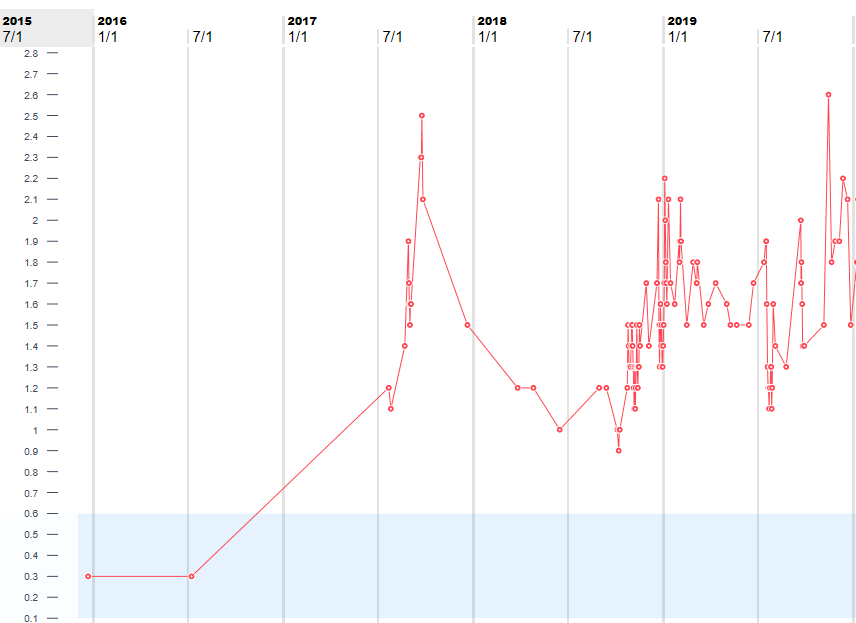 Baseline creatinine: 0.3-0.4
Starts increasing in summer 2017 enalapril discontinued
Nephrology appt
Enalapril d/c
Poll 1: What is your leading differential diagnosis? Choose one answer
Calcineurin toxicity
Thrombotic Microangiopathy
Acute Tubular Injury
Infection (specify in chat)
Other (specify in chat)
Poll 2: What additional work up would you recommend?May choose more than one option
Renal ultrasound 
Urinalysis with microscopy
Drug levels
CBC with peripheral smear
Viral studies (specify)
Additional labs
138	108	39
------------------------------- Ca/Mg/P : 9.4/2/3.2 	Hb/Hct 10.2/30.3; Platelets  335
4.3	29	2.1

Urinalysis: 1015, negative protein, Trace blood with 0-2 RBCs, otherwise negative. 
Sirolimus level 5.1
Tacrolimus level 7.2
LDH normal
Renal ultrasound
Right kidney measuring 6.8 cm (previous 8 cm), left kidney measuring 7.4 cm (previous 7 cm). Position and contour  normal. Parenchymal echogenicity is normal bilaterally, new right-sided parenchymal thinning. No collecting system dilatation. No distal ureteral dilation at the level of the partially distended urinary bladder. 
Bilateral tardus parvus waveforms within the kidneys without evidence of focal narrowing with either main renal artery, may reflect a result of overall poor perfusion.
Viruses
July 2017: Urine BK  > 5,000,000 (log 6.7)
Serum BK : negative
Aug 2017: Urine BK  > 5,000,000 (log 6.7)
Serum BK : 5,011,872 (log 6.7)
CMV PCR, EBV PCR both negative
What would you do now?
Add comments in chat
Kidney biopsy was done
Renal Biopsy
Dr. Pat Walker
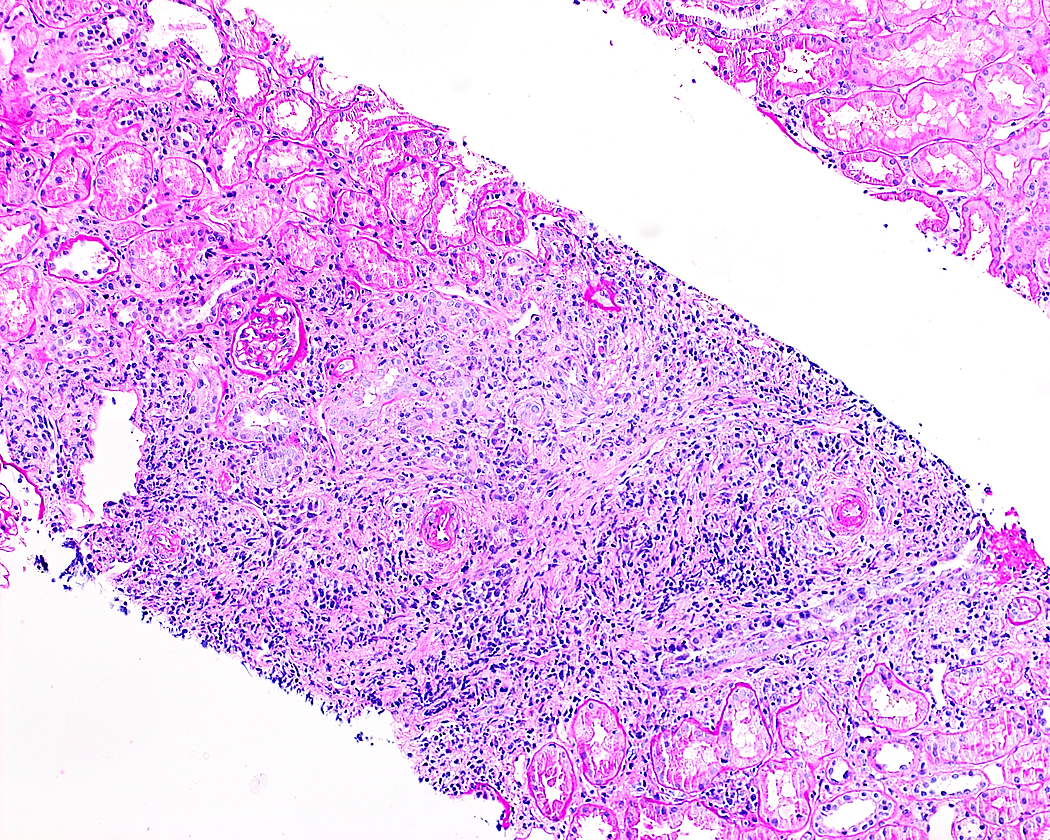 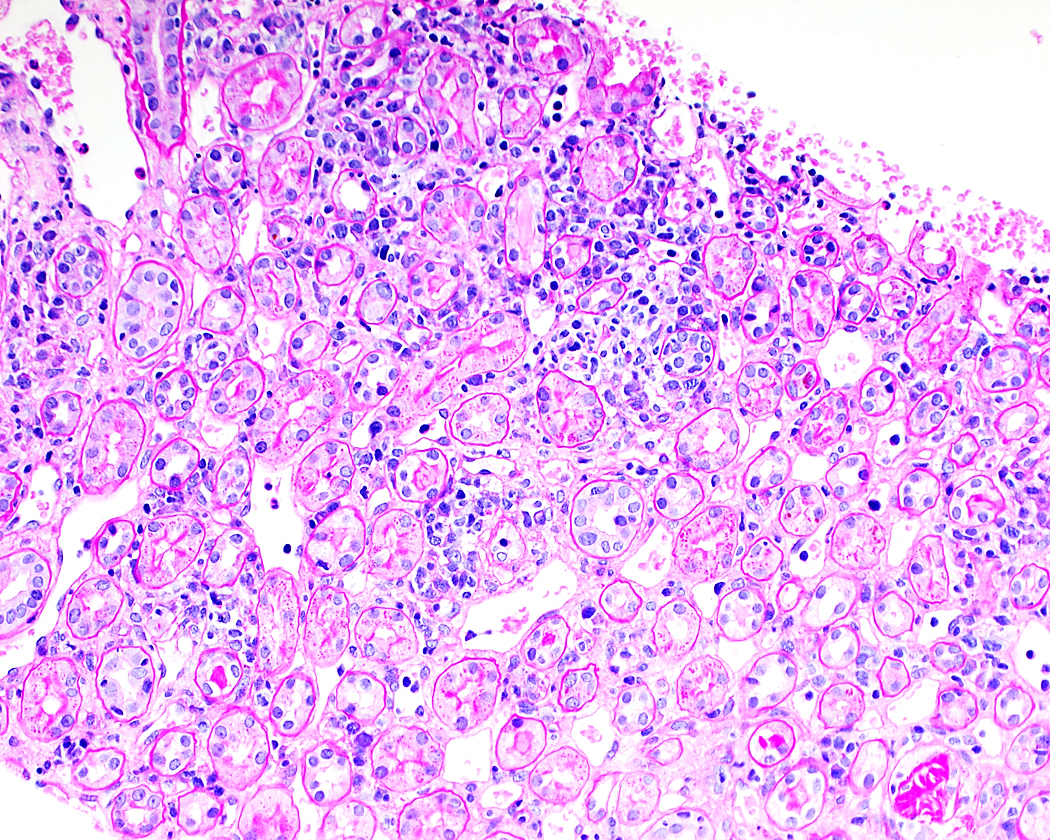 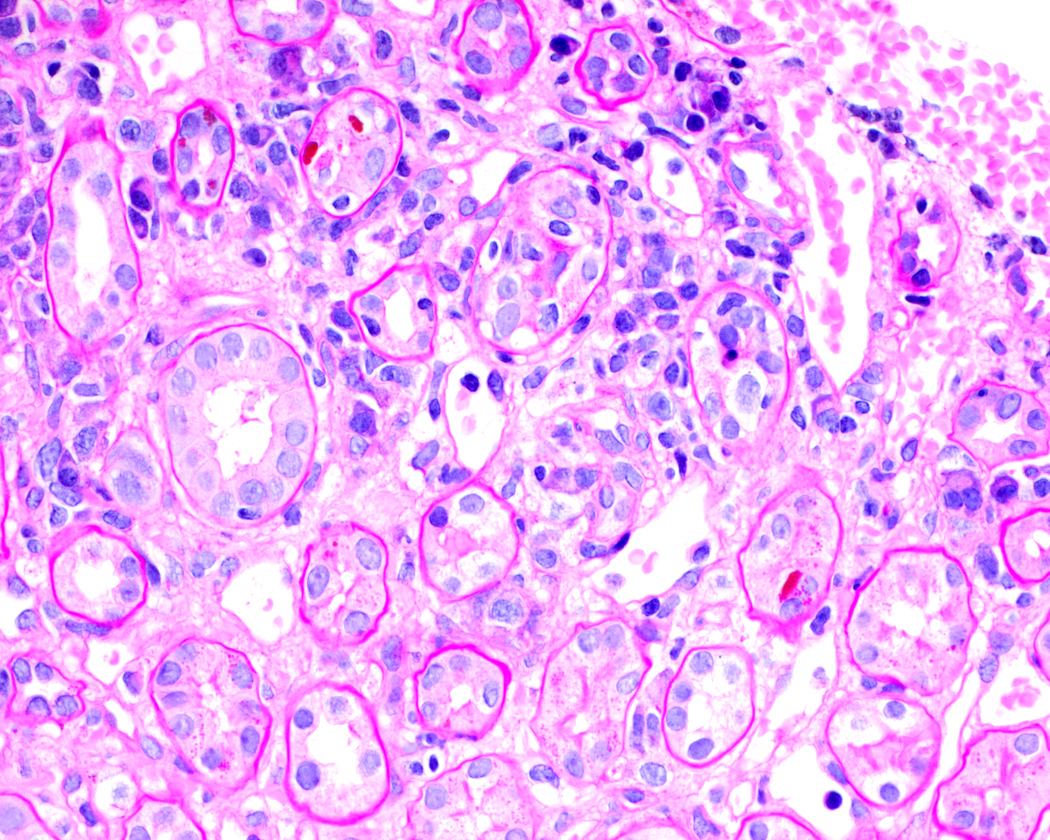 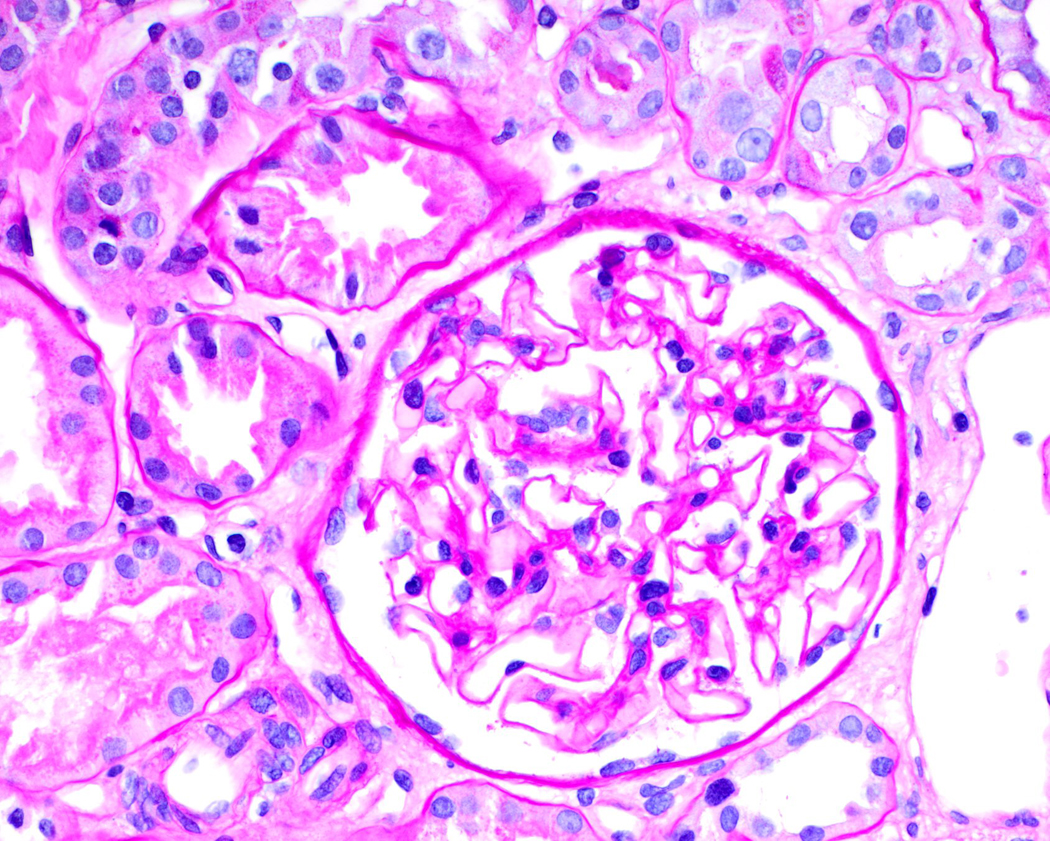 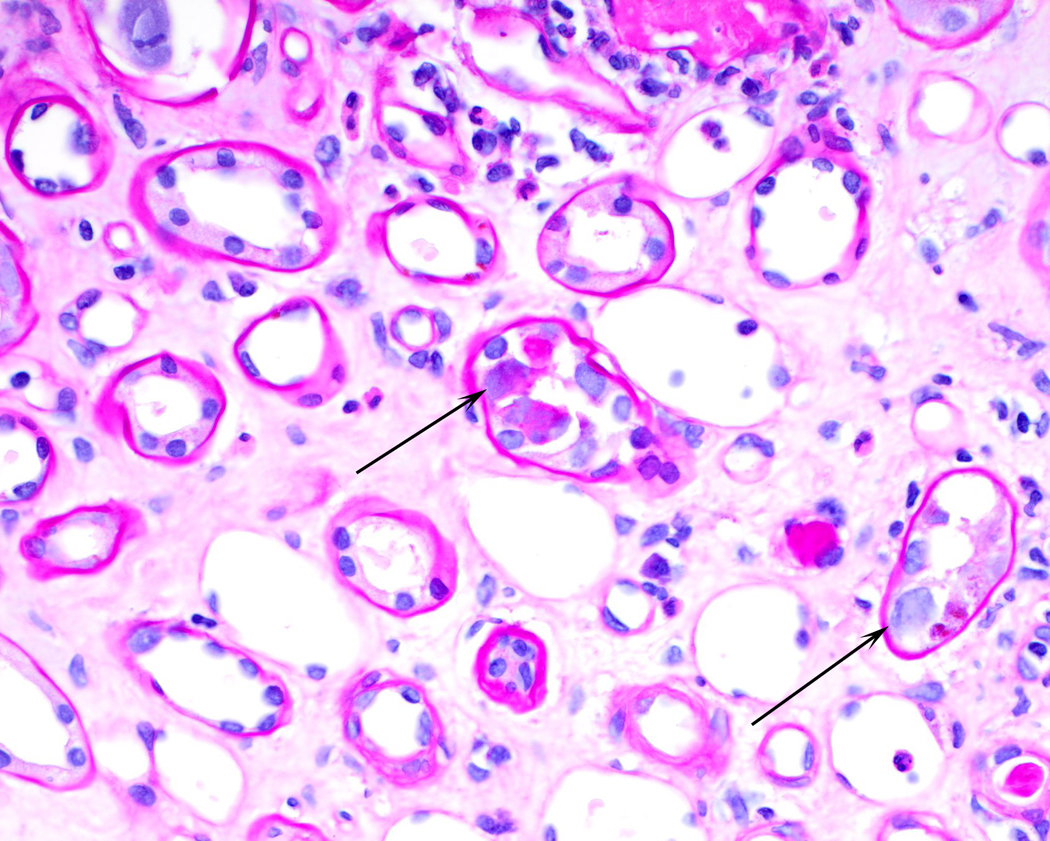 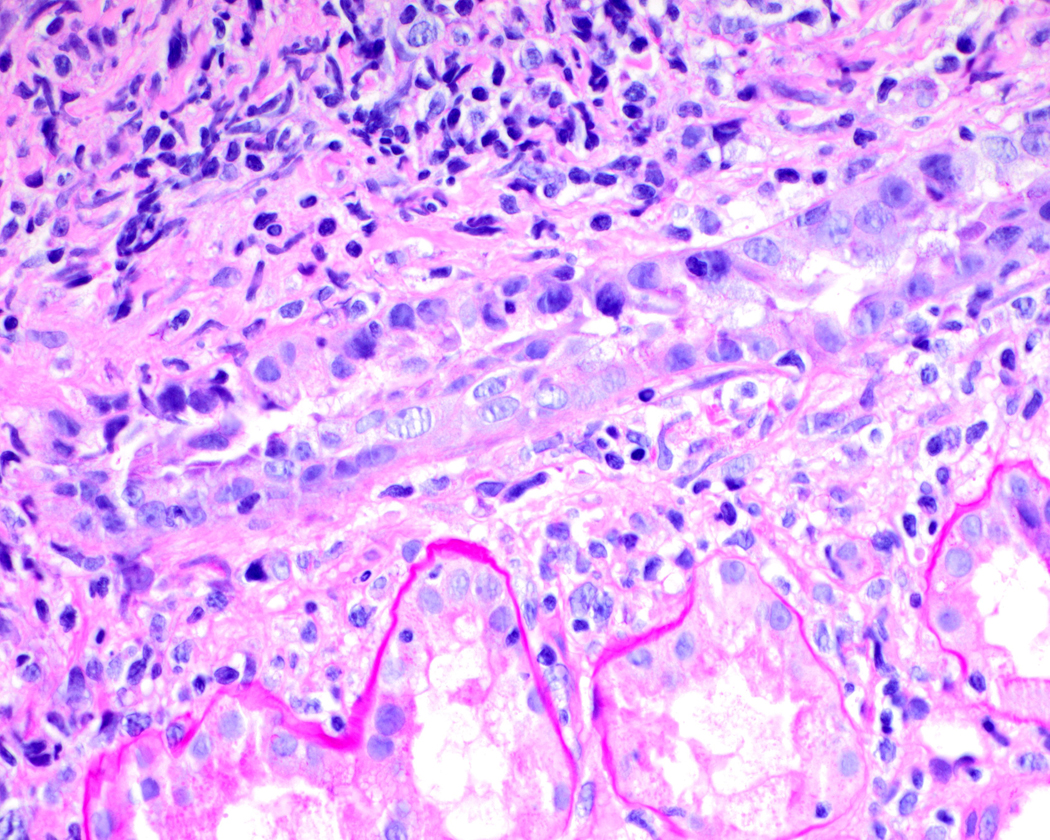 Viral Nuclear Change
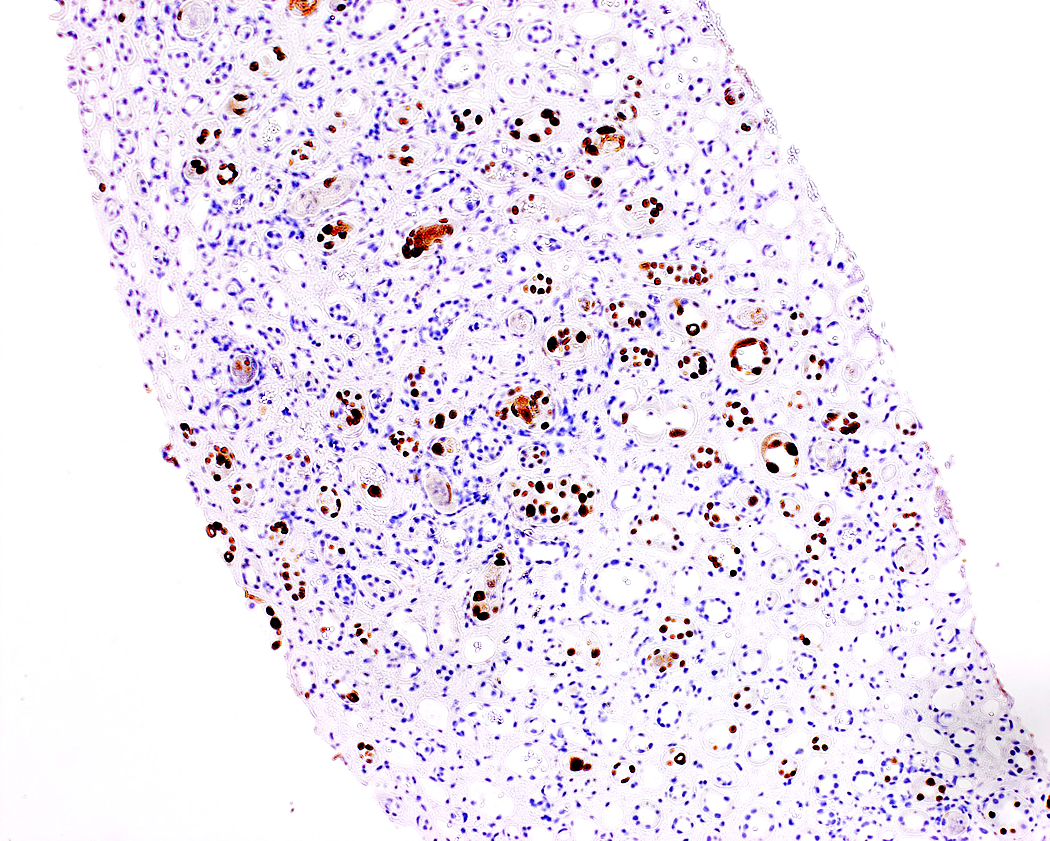 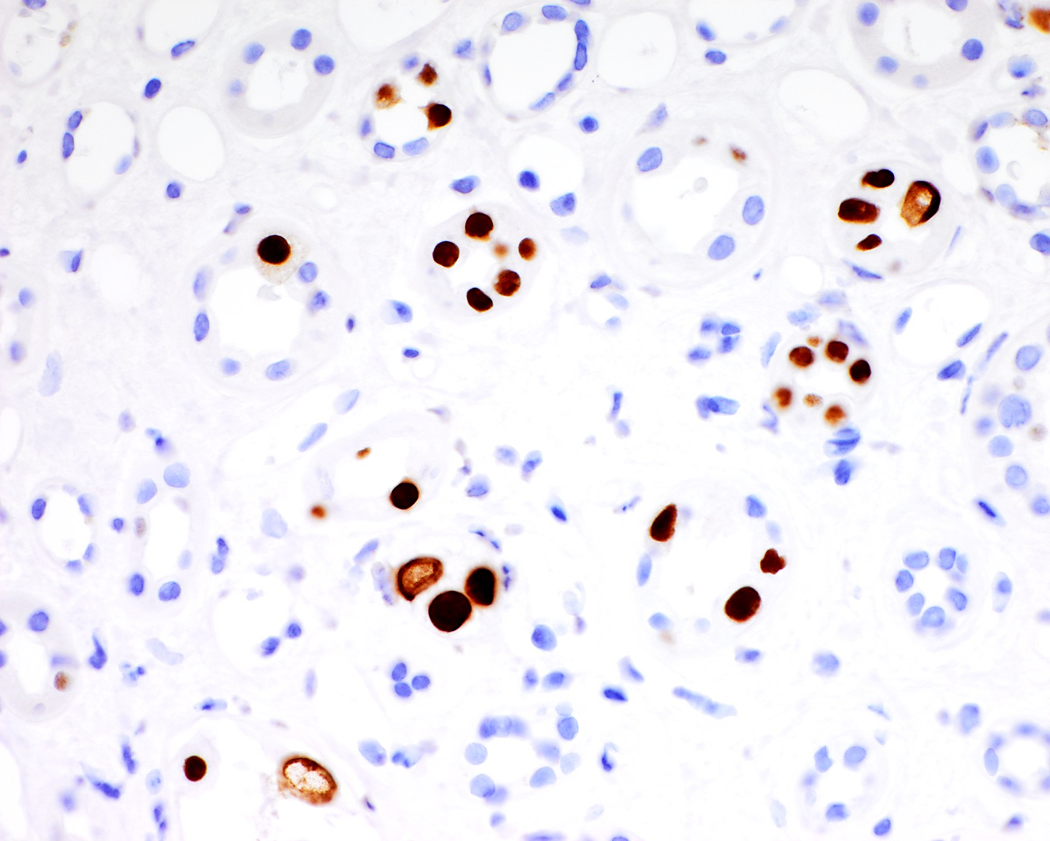 SV40 stain for Polyoma Virus
Immunofluorescence Microscopy
Negative
IgG, IgM, IgA, C3, C1q, C4, Fibrinogen
Electron Microscopy
No Changes
Biopsy Diagnosis
BK Nephritis
Non-Renal Solid Organ Transplants
Renal biopsy for any indication in this population
Always stain with SV40 for polyoma virus
Content Expert
BK Polyoma Virus Nephropathy
Benjamin Laskin, MD
Associate Professor of Pediatrics
Division of Nephrology
The Children’s Hospital of Philadelphia
BK polyomavirus (BKPyV)
BKPyV, similar to other DNA viruses (CMV, EBV), establishes a latent state after primary infection

BKPyV infects about 90% of the general population by 10 years of age and then remains dormant in the urothelial cells of the kidney and bladder

Clinical disease is almost exclusively limited to patients receiving immunosuppression
Hemorrhagic cystitis after HCT
Nephropathy after kidney transplant
BKPyV after kidney transplant
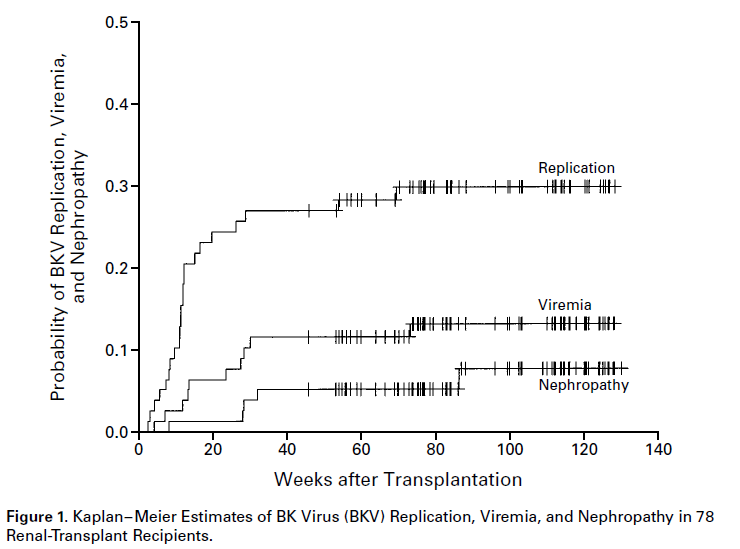 Hirsch HH et al Prospective study of polyomavirus type BK replication and nephropathy in renal-transplant recipients. N Engl J Med. 2002 Aug 15;347(7):488-96.
BKPyV after kidney transplant
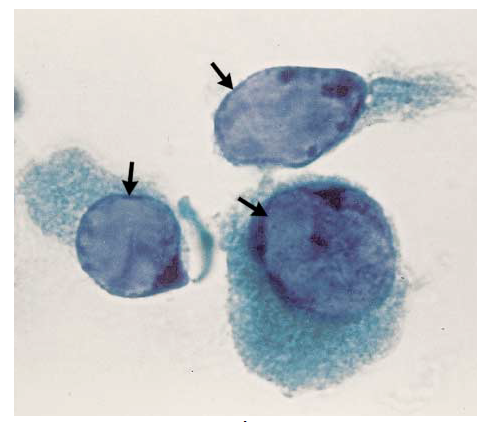 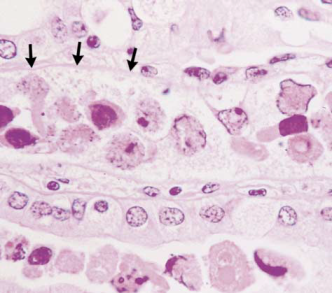 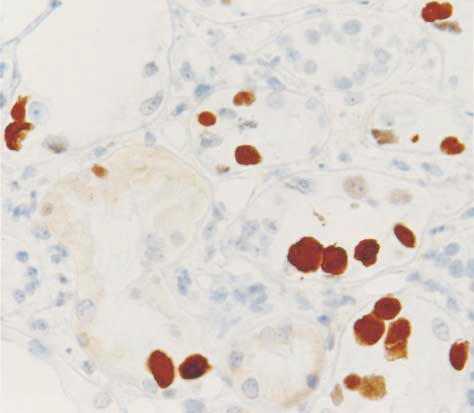 Decoy Cells
Nephropathy
LTA staining
All subjects with nephropathy had BKPyV viremia: 
≥ 7700 copies/mL
Hirsch HH et al. N Engl J Med. 2002;347(7):488-96. Nickeleit V et al. N Engl J Med. 2000;342(18):1309-15.
Biologic significance of viremia 10,000 copies/mL
Viruses replicate on a logarithmic scale

Adenoviremia >10,000 copies/mL associated with clinical disease (Lee et al, BBMT, 2013)

Further BKPyV viremia data:
1000 copies/mL=1 lysed tubular cell/day

50,000 copies/mL= 125,000 lysed tubular cells/day (Funk and Hirsch, CID, 2009)
Is the 10,000 cutoff valid across centers?
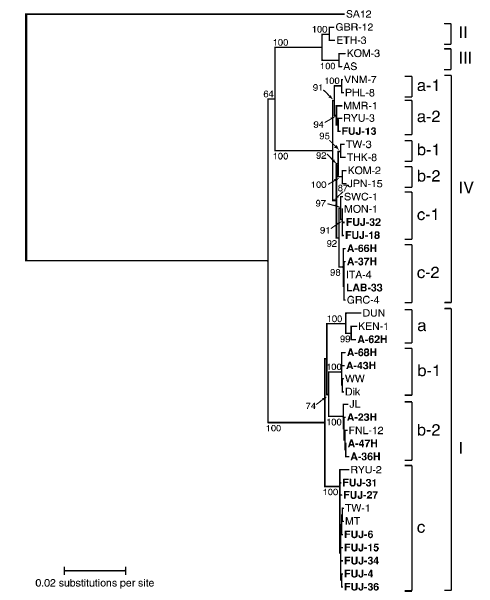 Kidney transplant case report: 

National reference laboratory showed a BKPyV load <325 copies/mL 

Testing at the treating institution had BKPyV loads of 46,000-86,000 copies/mL

Patient had biopsy-proven nephropathy

The patient was infected with BKPyV genotype IV
BKPyV exists as 4 genotypes with geographic and evolutionary variation!
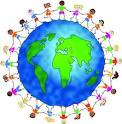 Trofe-Clark J, et al. Am J Transplant. 2013 Apr;13(4):1112-3.
Zhong S et al. J Gen Virol. 2009; 90(Pt 1):144-52.
Immune Control
Similar to CMV/EBV, virus-specific T-cells control BKPyV infection 

Antibodies may neutralize infection or be a “marker” of cell-mediated viral control

Alternatively, humoral responses may help to clear BKPyV from the blood, but be less effective at the site of intracellular tissue injury in the kidney or bladder
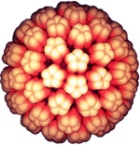 BKPyV endocytosis occurs slowly, potentially allowing greater time for neutralizing antibodies to prevent infection
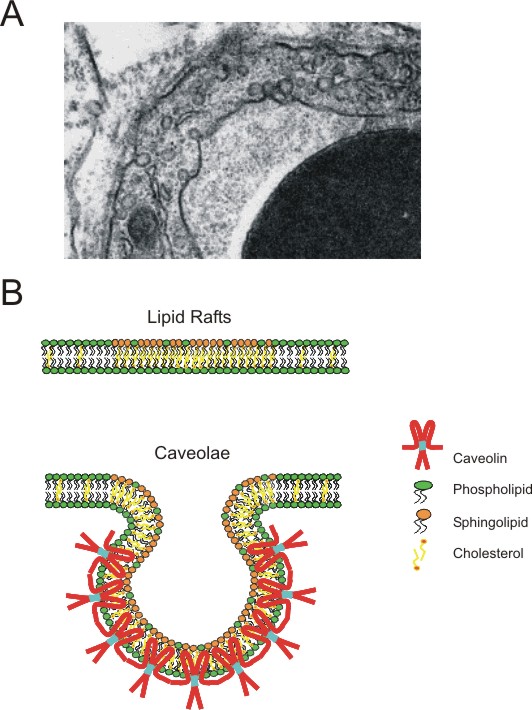 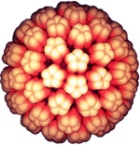 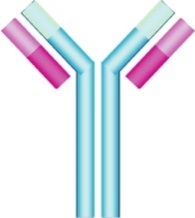 Dugan AS, et al. Transpl Infect Dis. 2006
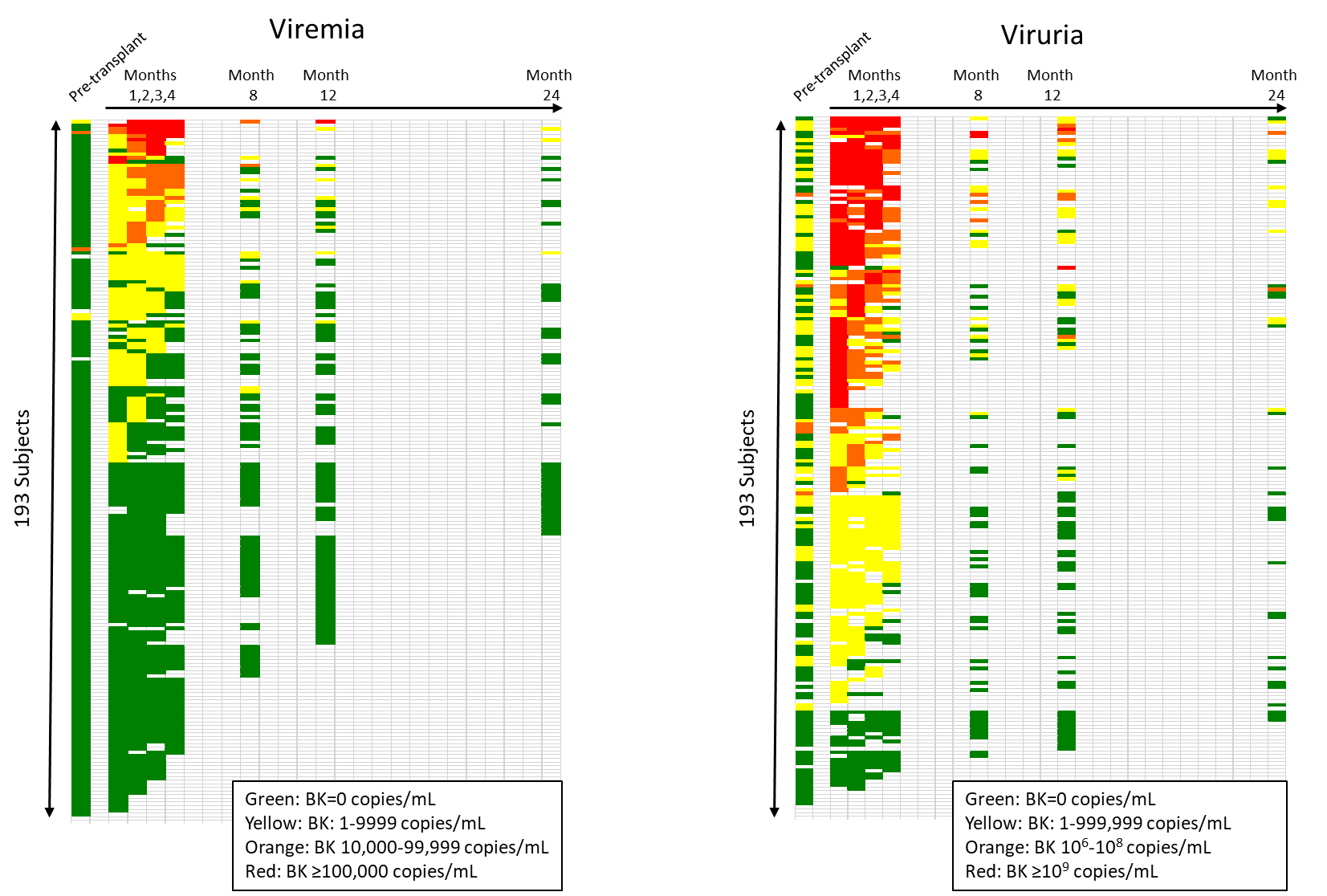 1070 blood samples, median 6 per subject

97% were negative for viremia pre-HCT

47% had post-HCT viremia

19% had peak viremia ≥10,000 copies/mL
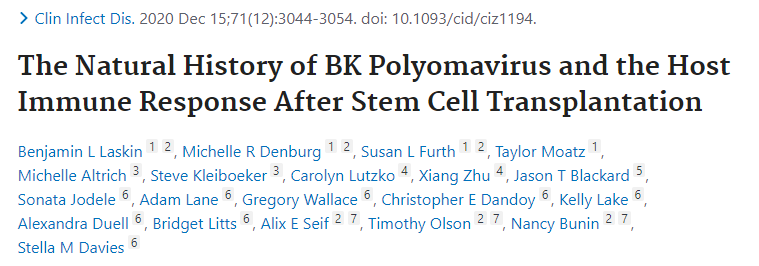 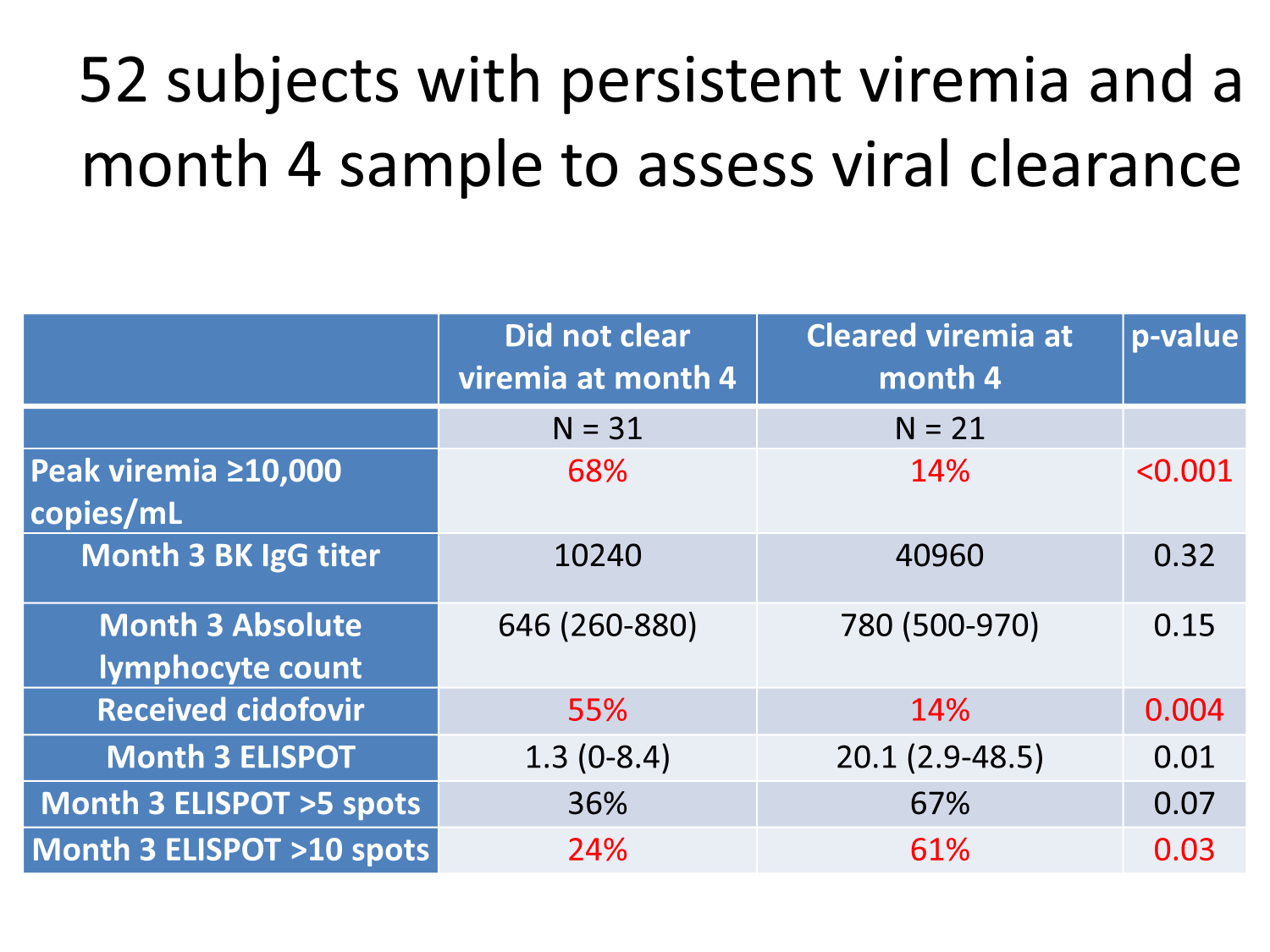 Poll 3: Which treatment has the most evidence for success for BK infection?Choose one
Leflunomide
IVIG
Cidofovir
Ciprofloxacin
Lowering immunosuppression
Treatment
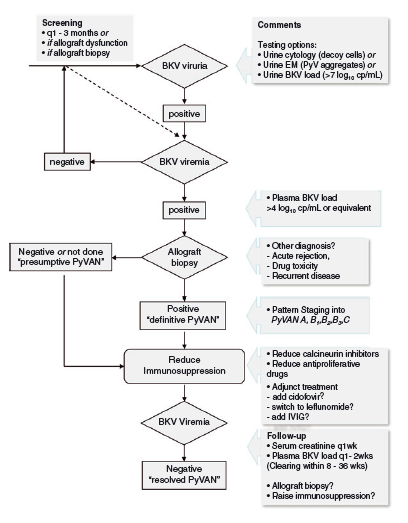 Screening and therapeutic interventions:

Antivirals or infusion of donor derived virus specific T-cells

In the highest risk patients:

Persistent BK viremia and an absent T-cell response
Hirsch HH et al. Am J Transplant. 2013; 179-88
Poll 4: What does you program do for surveillance of BK? You may choose more than one option
Urine PCR
Blood PCR
Decoy cells
BK virus serology (antibody)
Subsequent Course
Pre biopsy: tacrolimus and sirolimus targets decreased
Post biopsy: Started IVIG, Leflunomide
Also d/c tacro and switch to everolimus
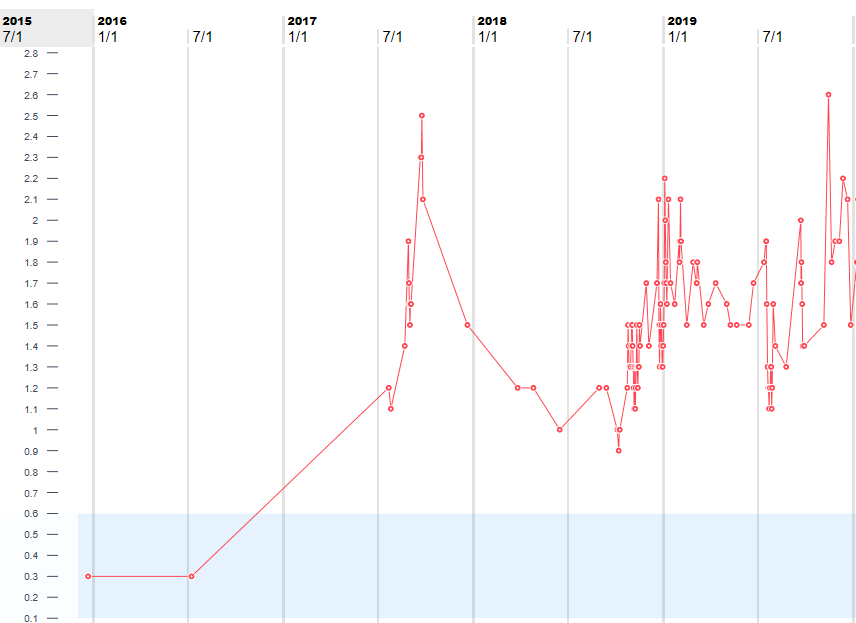 IVIG + Leflunomide
BK Virus quantification
Intraop characteristics
Donor kidney with two arteries, two veins 
Hypotension in the OR got fluid bolus with appropriate response
Donor blood culture positive for MSSA
Induction with ATG/Methylpred
Due to previous FSGS, got plasmapheresis pre transplant and on POD #1, 2, 4; got IVIG on POD#3
Post op urine output 0.5-0.6 mL/kg/hr (500-600 mL/day)
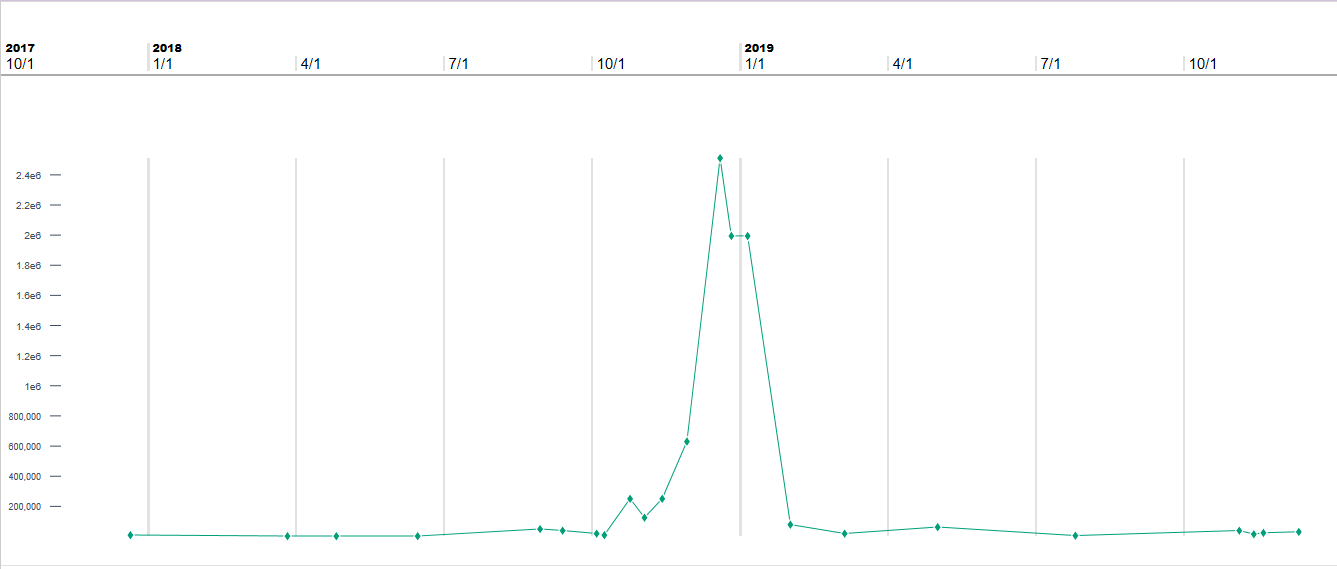 2.5 Million
Cidofovir
IVIG + Leflunomide
Leflunomide
251K
19025
10000
50019
3162
Current Status
CKD Stage 3 with creatinine of 2.5-3
Low grade BK viremia- 100-500 copies
Current medications: 
MMF
Tacrolimus
Leflunomide
Thank You
Thanks for participating in our renal pathology session
Please let us know if you have any interesting cases for us to discuss in the future
Please contact us with any questions or if you would like to connect to our content experts.
Joann Spinale Carlson: Joann.Carlson@rutgers.edu
Robin Kremsdorf: rkremsdorf@Lifespan.org 
Shina Menon: shina.menon@seattlechildrens.org
Brian Stotter: bstotter@wustl.edu
Patrick Walker:  patrick.walker@arkanalabs.com